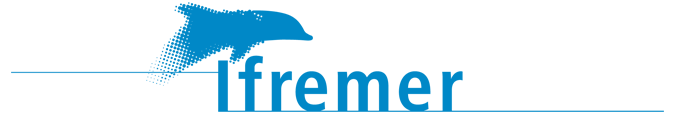 Institut Français de Recherche pour l'Exploitation de la MerFrench Research Institute for Exploitation of the Sea
Nan-Chin Chu
European & International Affairs
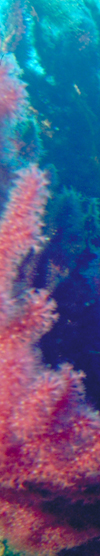 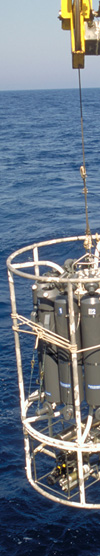 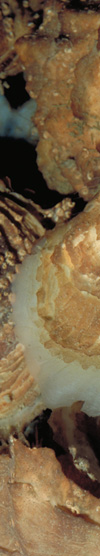 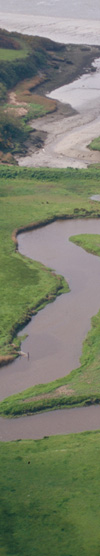 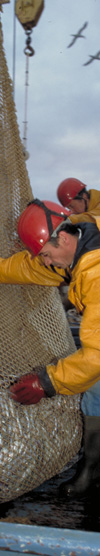 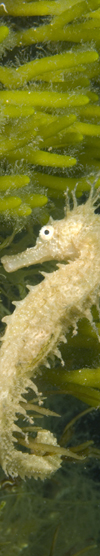 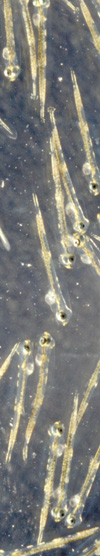 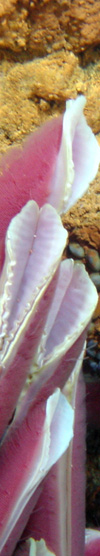 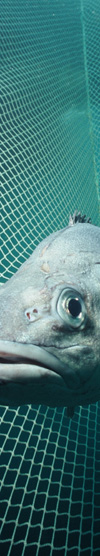 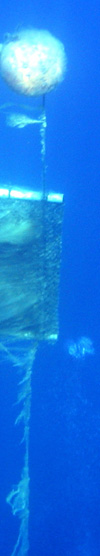 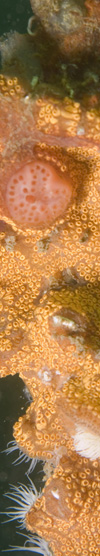 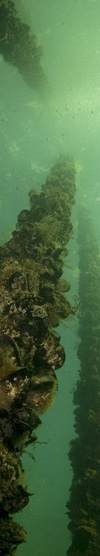 …An integrated research institute covering all marine sciences and technology disciplines: -living and mineral resources, -environment,-geosciences, -oceanography,-marine economy, -observation technologies
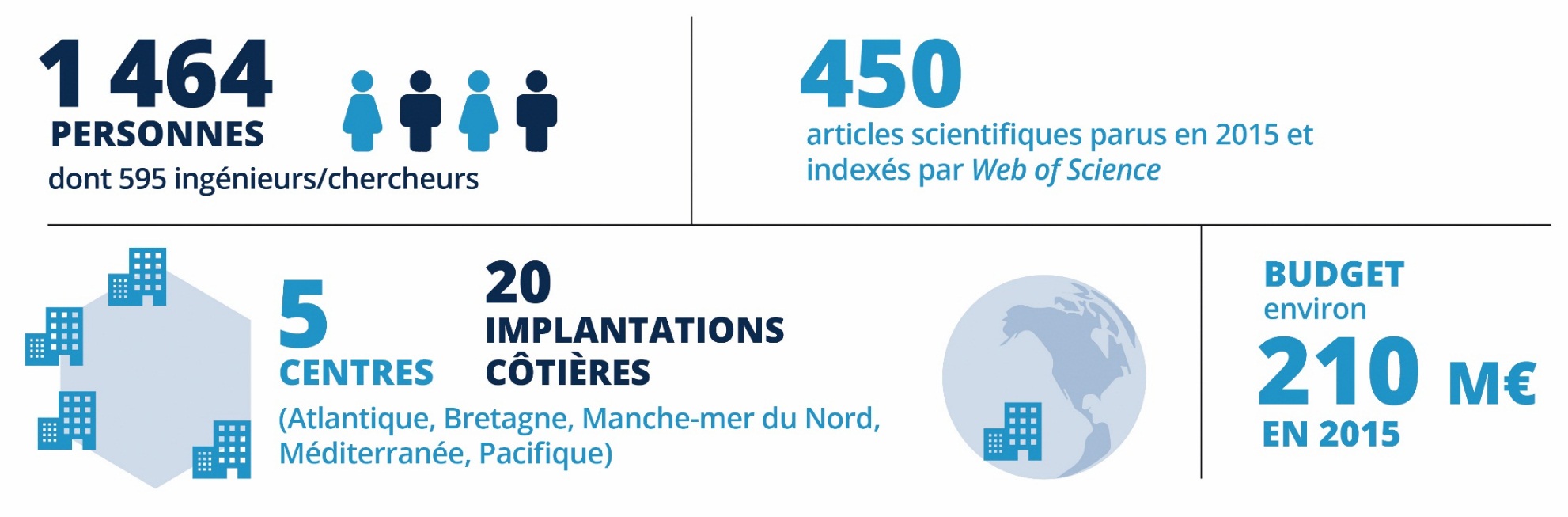 2
Missions
Develop marine research to better understand (preserve and exploit) marine ecosystems





Technology: development and transfer
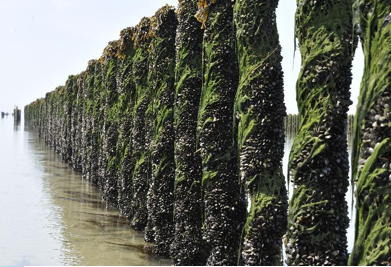 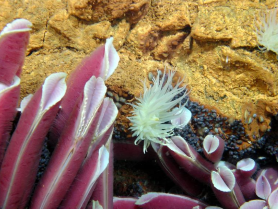 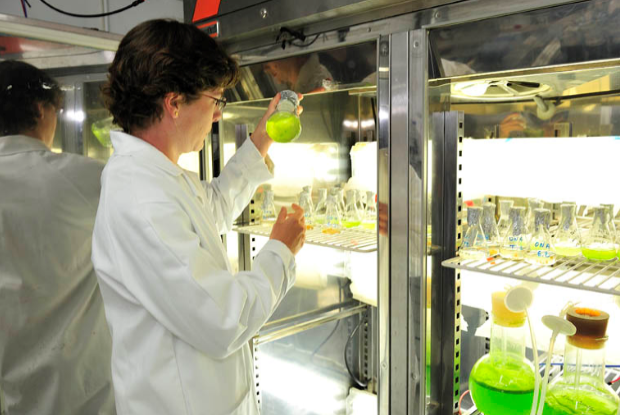 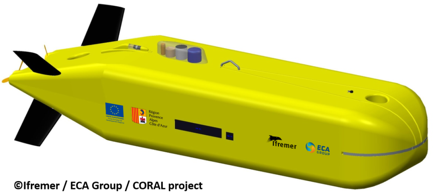 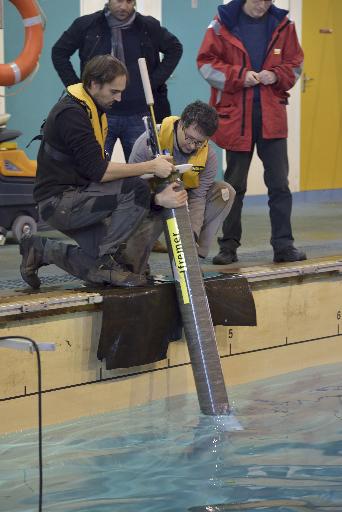 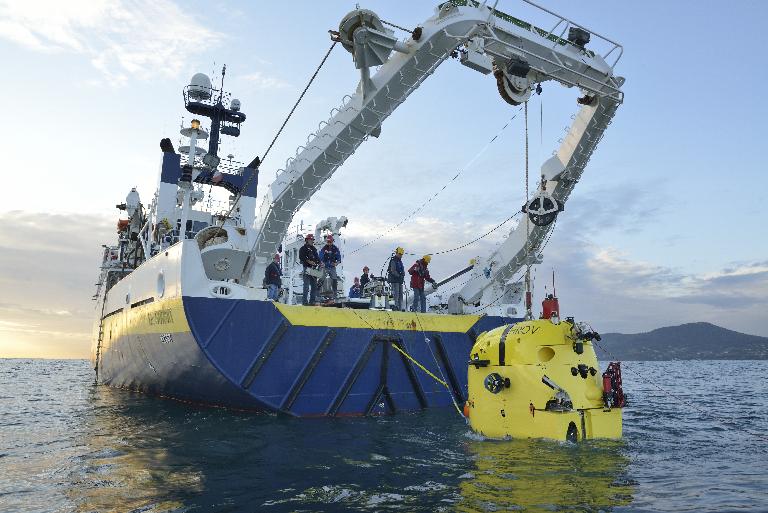 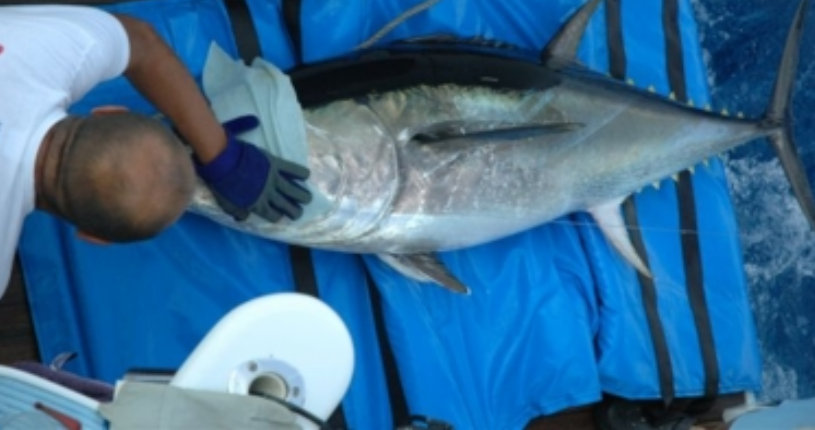 3
Missions
Perform environmental assessment and monitoring missions, support to public policies





Conceive and operate large-scale Research Infrastructures (French oceanographic fleet)
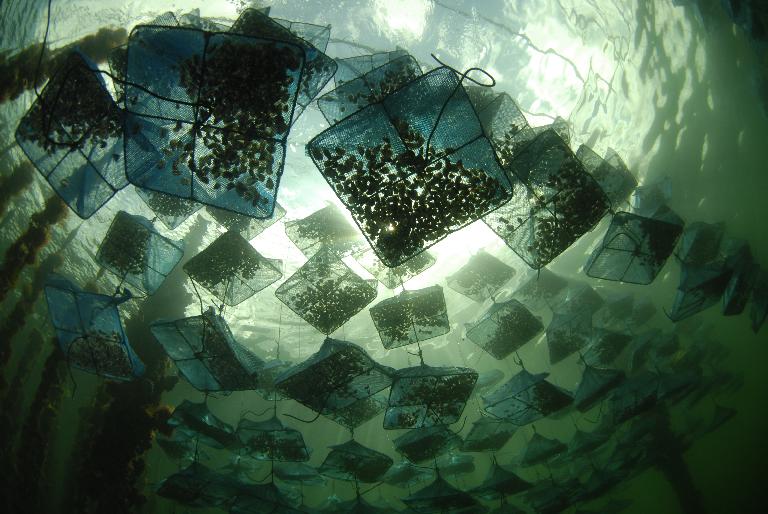 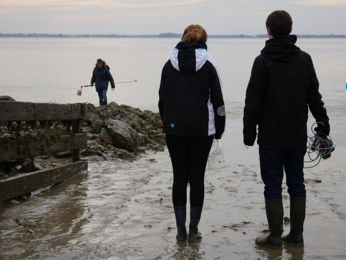 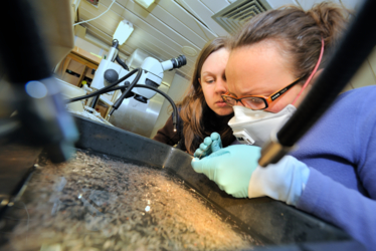 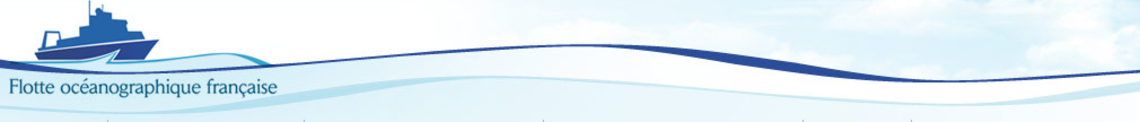 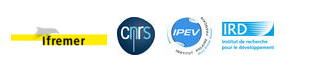 4
SOA & Ifremer
Germany & Italy
Arctic sea ice concetration of 23/02 Ifremer/CERSAT
5